Збудіть у людині щирий інтерес до всього корисного, 
      найвищого і морального – і ви можете бути певні, 
      що вона збереже назавжди людську гідність. 
      У цьому й має полягати межа між вихованням і навчанням 
                                                                                                   (К.Ушинський)
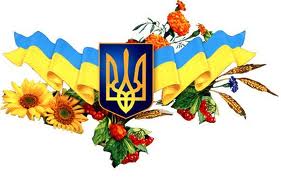 Спеціалізована загальноосвітня школа І-ІІІ ступенів №14
Кіровоградської міської ради Кіровоградської області
Стан організації виховної роботи в школі (2016-2019 р.)
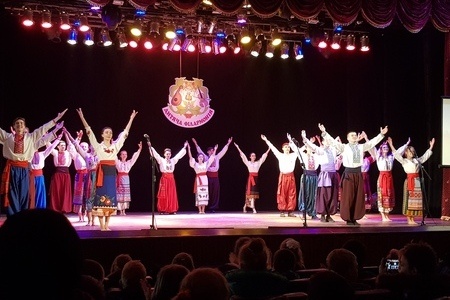 Мета виховної роботи
«Оптимізація технології партнерства засобами родино-сімейного виховання»
ЗАВДАННЯ ВИХОВНОЇ РОБОТИ
- Створення системи виховної роботи спрямованої на створення в   школі   
   сприятливих умов для розвитку, саморозвитку і розкриття особистості
   учнів;
- Виховання школяра як громадянина України, вільної, демократичної,   життєво і
   соціально компетентної особистості, здатної здійснювати самостійний вибір і 
   приймати відповідальні рішення у різноманітних  життєвих ситуаціях.
- Різнобічний розвиток дитини на основі виявлення її задатків, здібностей і 
   уподобань формування інтересів і потреб.
- Виховання в учнів орієнтації на здоровий спосіб життя;
 - Розвиток конкретних інтелектуальних, вольових, емоційних, фізичних 
   здібностей та якостей; 
- Виховання особистості в колективі; формування умінь налагоджувати взаємодію, 
   співпрацю, вміння дипломатично виходити з конфліктних ситуацій;
 - Використання можливостей учнівського самоврядування у вихованні  активної
   соціальної позиції учнів, розвитку їх уміння брати на себе відповідальність за 
   прийняті рішення; 
- Тісна взаємодія з батьками з метою безперервного та систематичного формування 
   навиків поведінки; 
- Організація виховного процесу на засадах партнерства
- Впровадження сучасних виховних систем у педагогічну практику
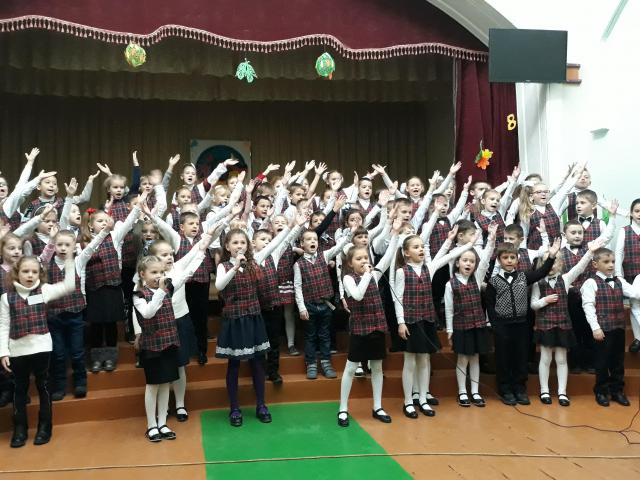 Екологічне
Національне
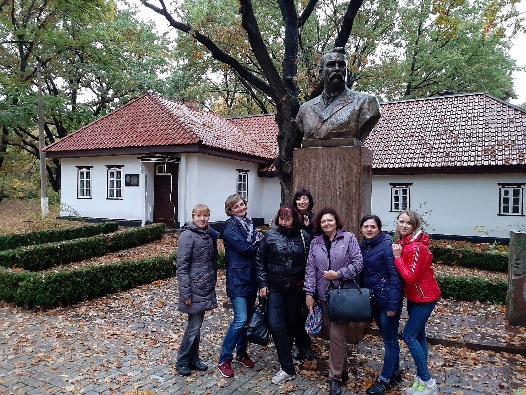 Художньо-естетичне
НАПРЯМКИ 
ВИХОВНОЇ
 РОБОТИ
Громадянське
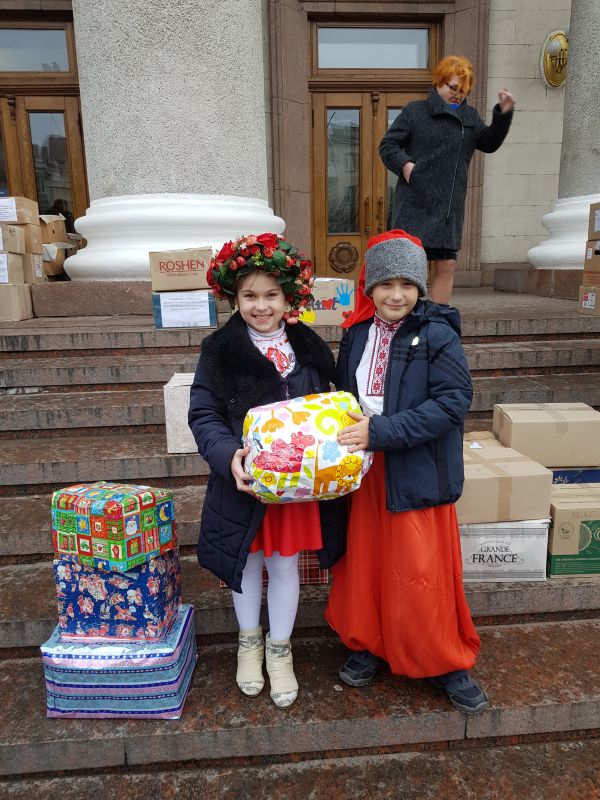 Правове
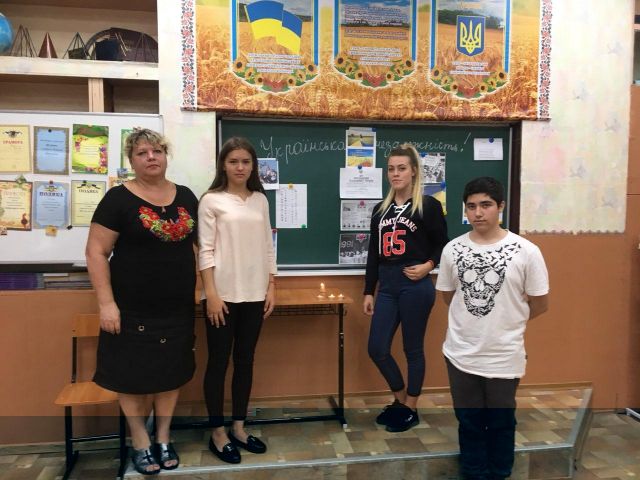 Здоровий спосіб життя
Патріотичне
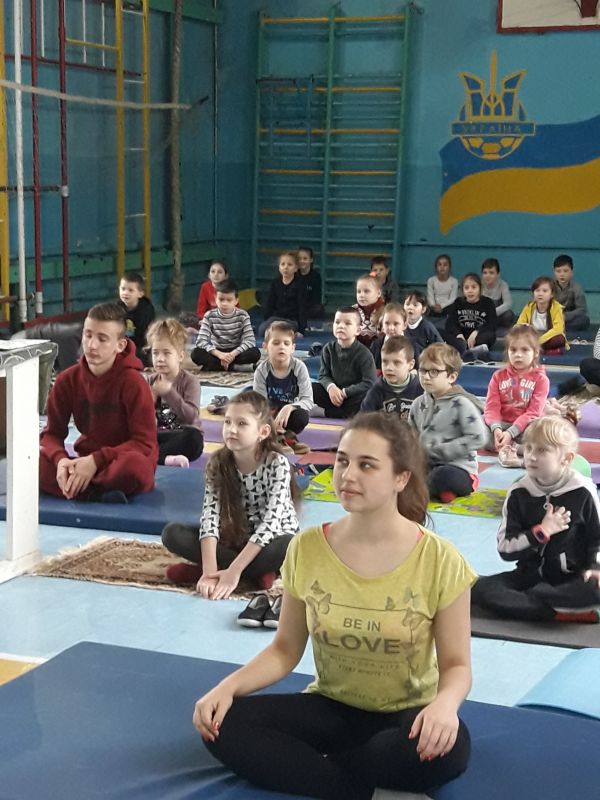 Р
о
д
и
н
н
е
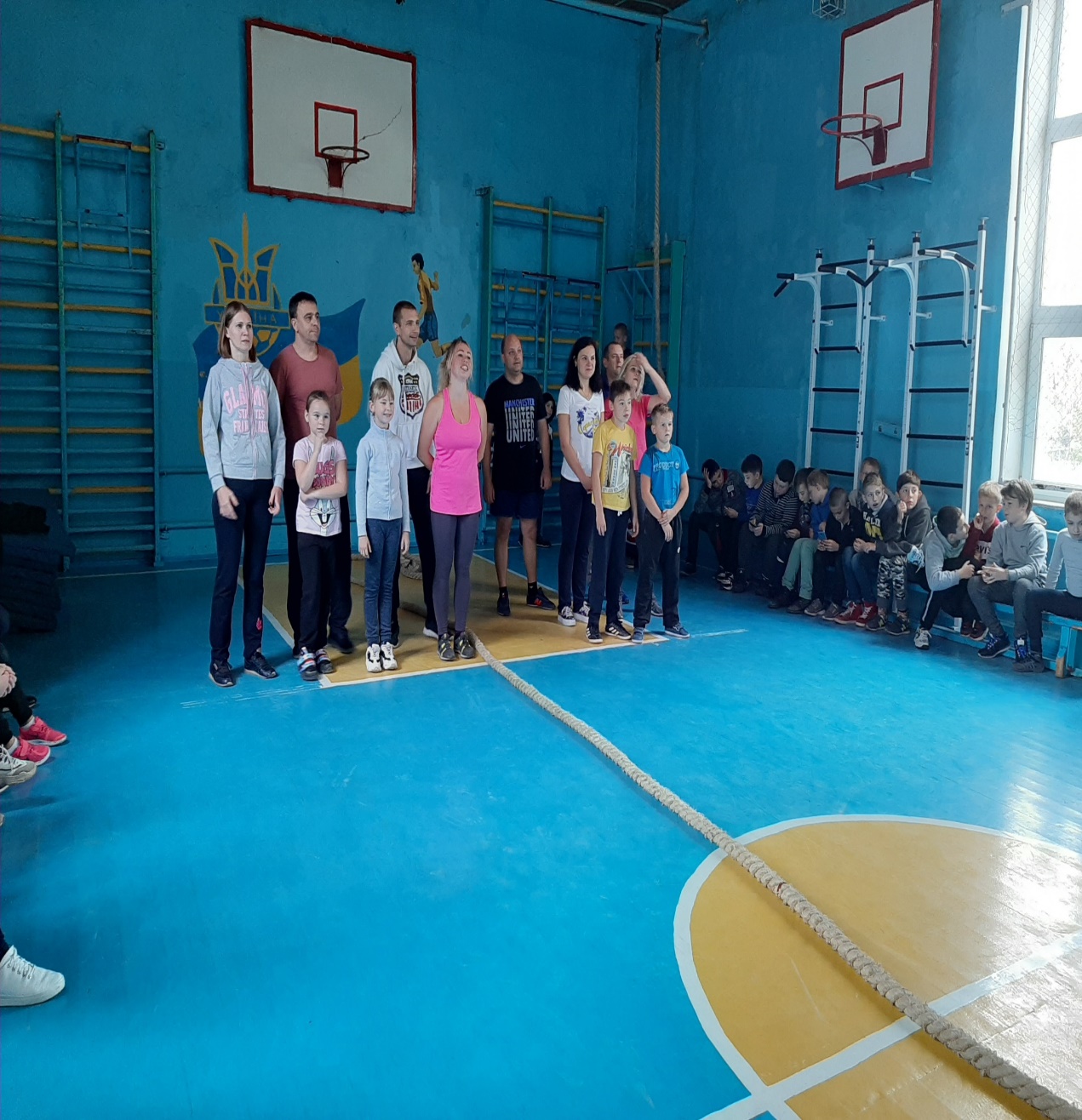 Морально-правове
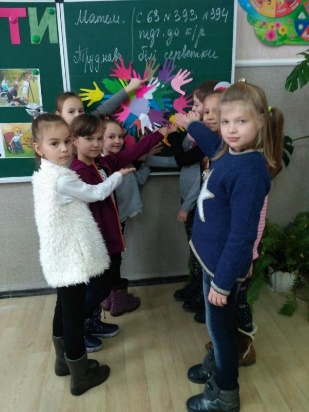 Превентивне
Методичне об'єднання класних керівників
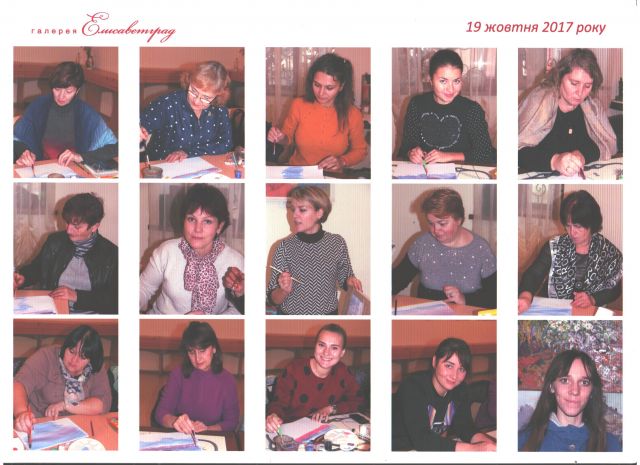 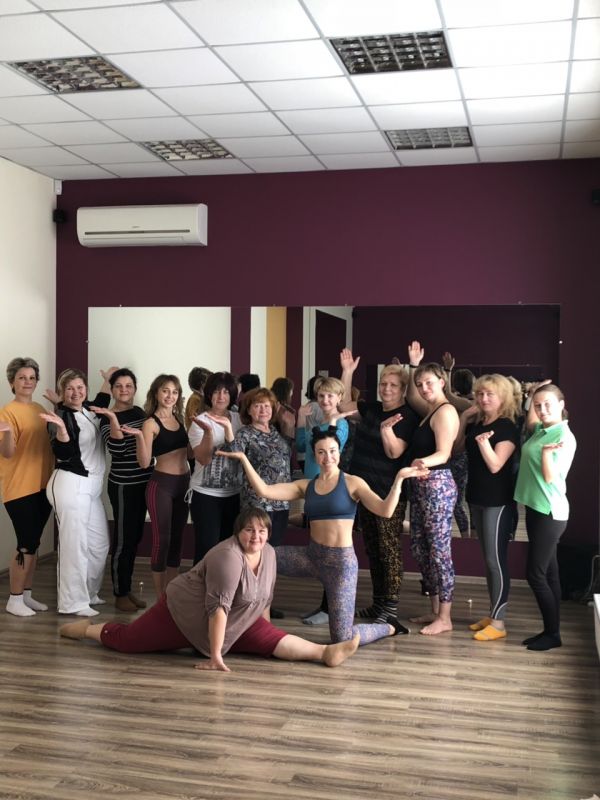 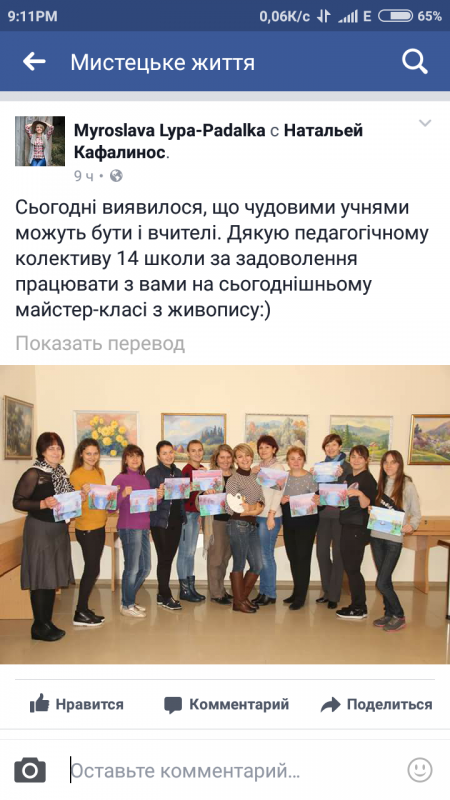 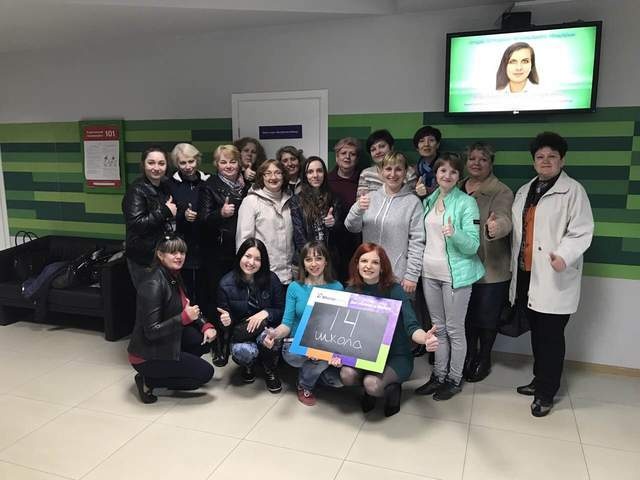 Робота соціально-психологічної служби
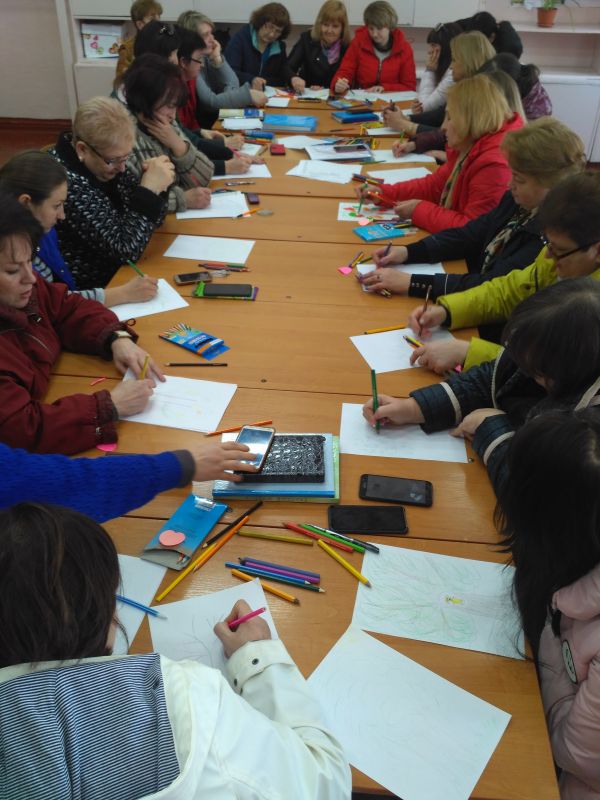 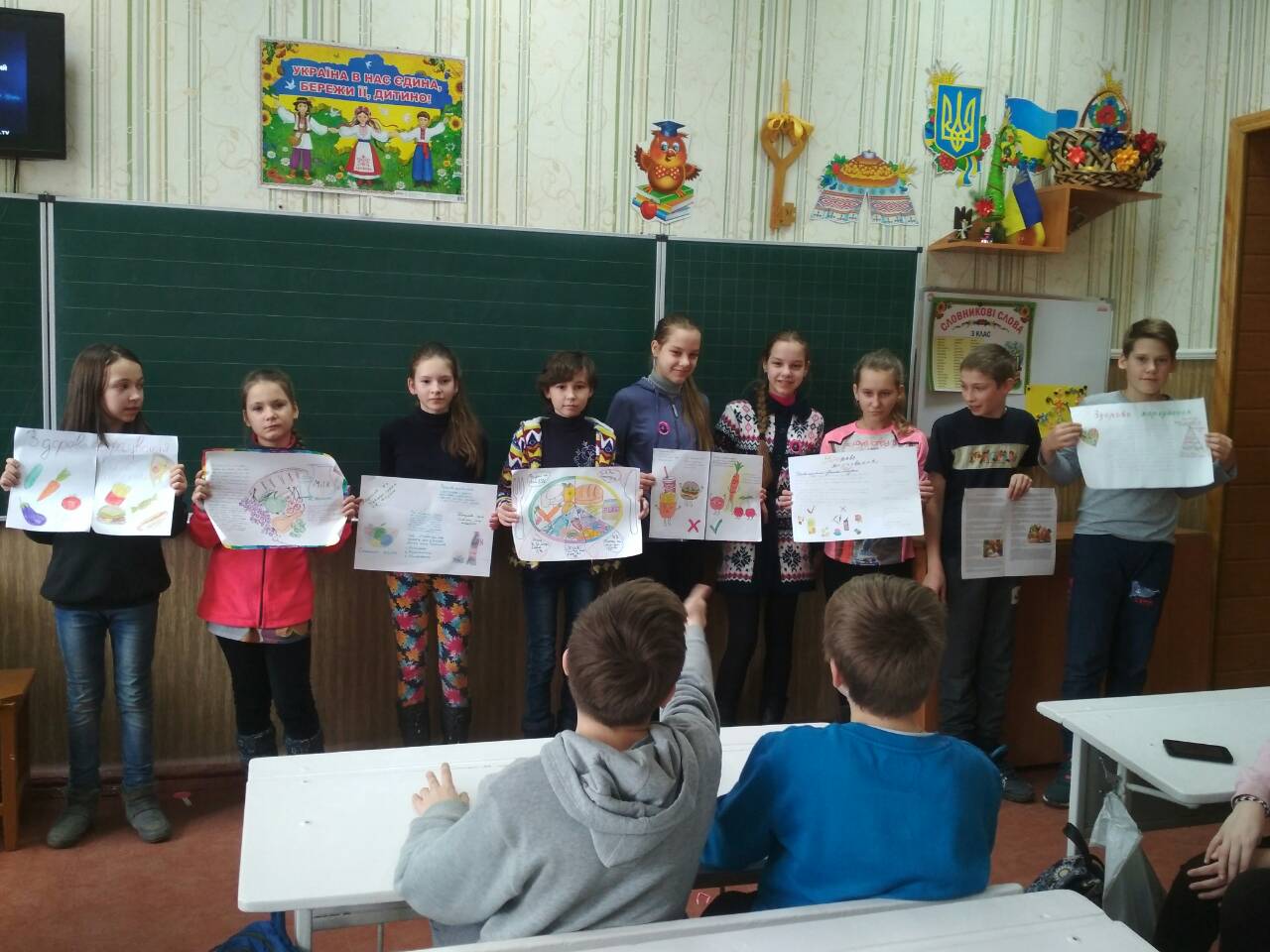 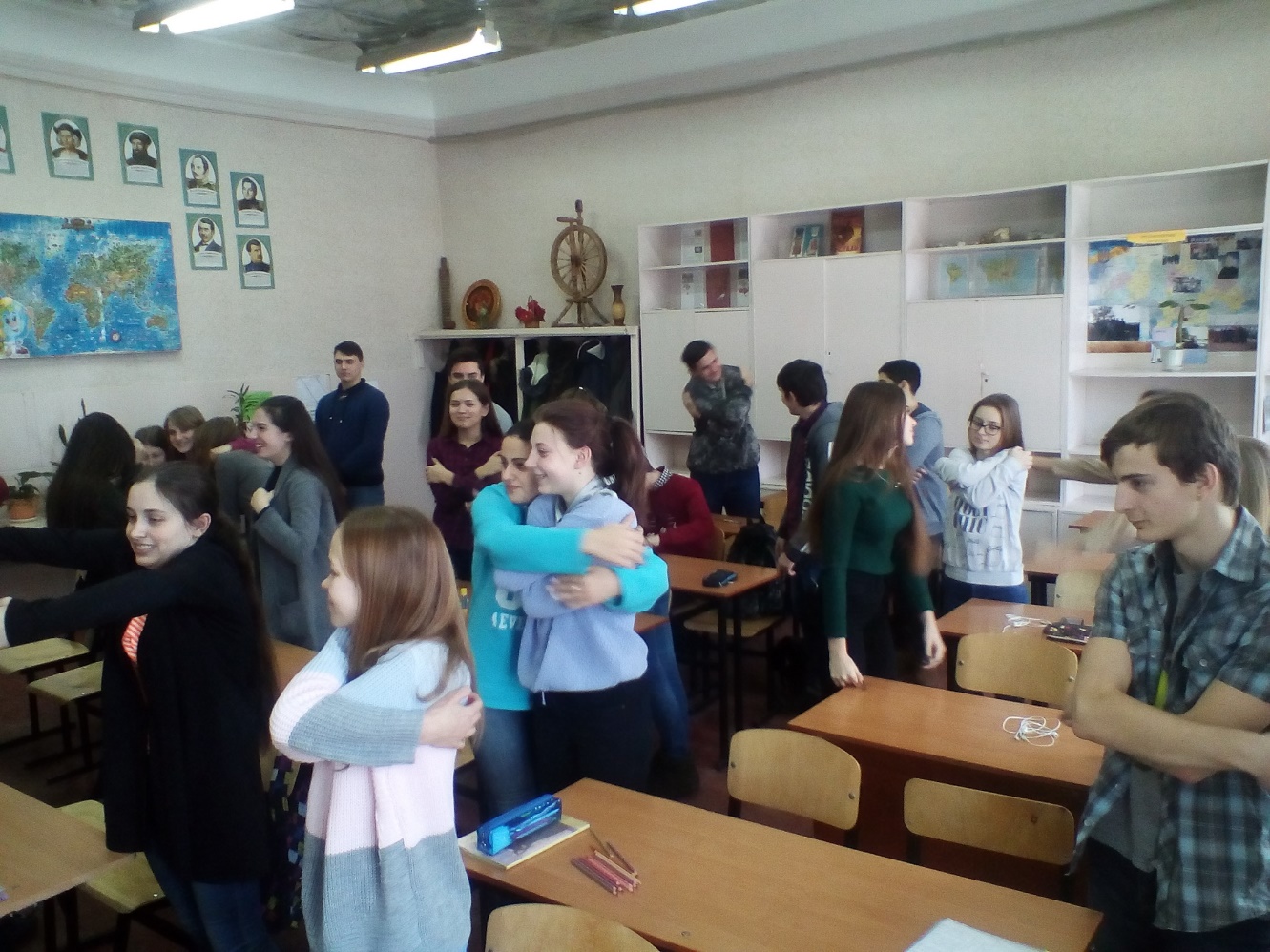 Наші свята: В Е Р Е С Е Н Ь
День міста
День знань
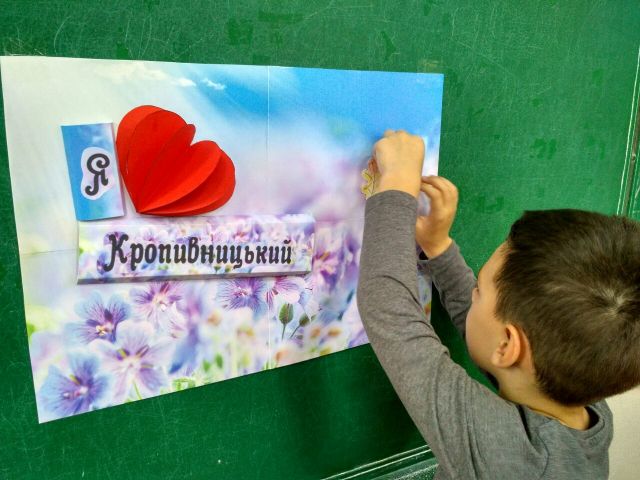 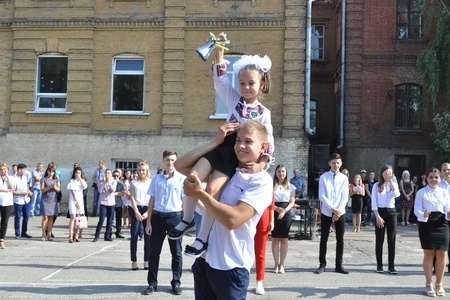 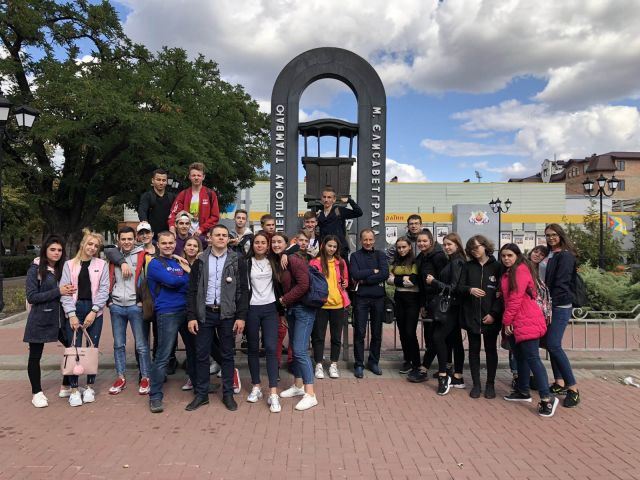 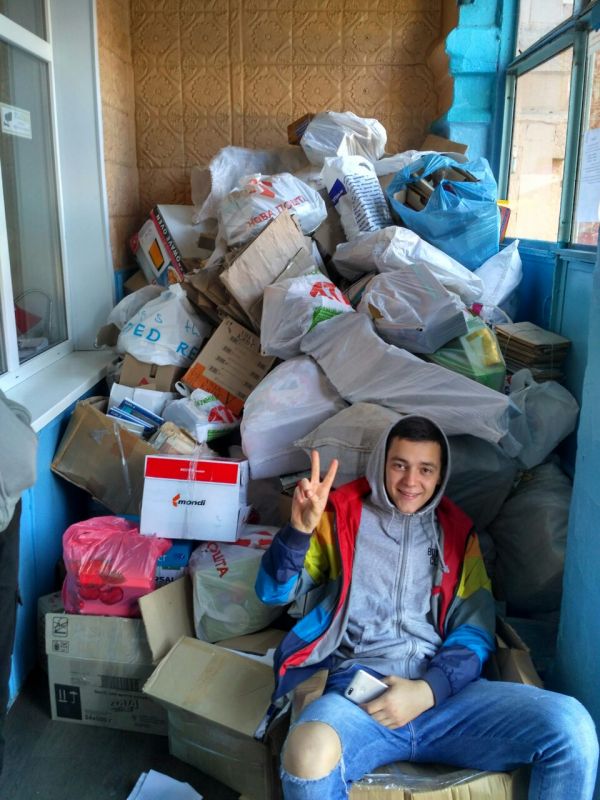 Макулатуринг
Ж О В Т Е Н Ь
Посвята в першокласники
День працівників  освіти
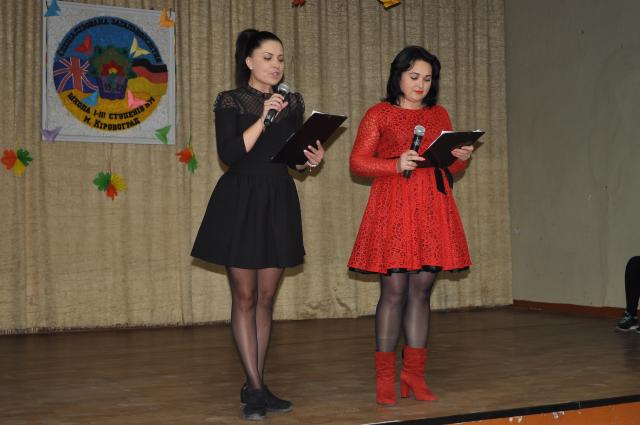 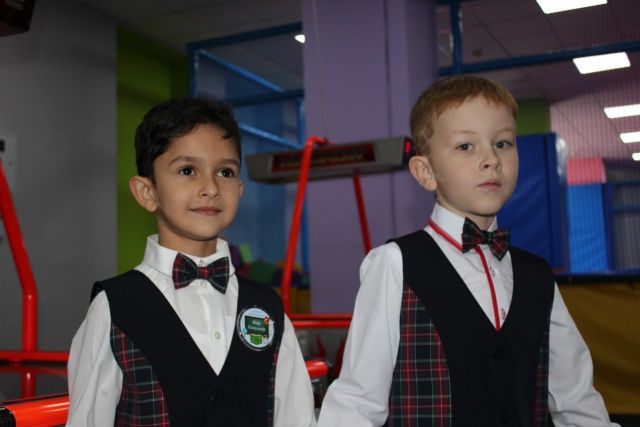 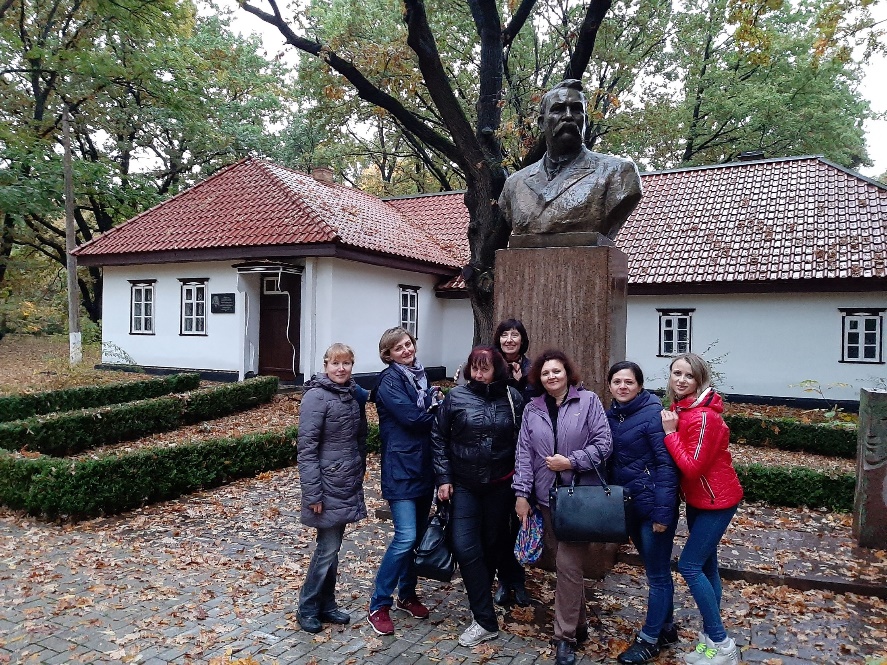 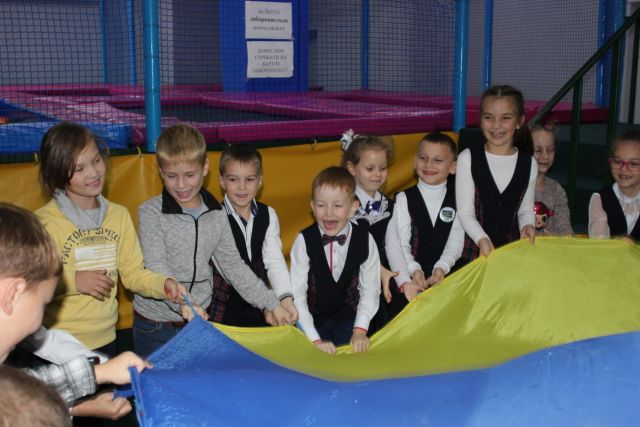 Л И С Т О П А Д
Місяць толерантності
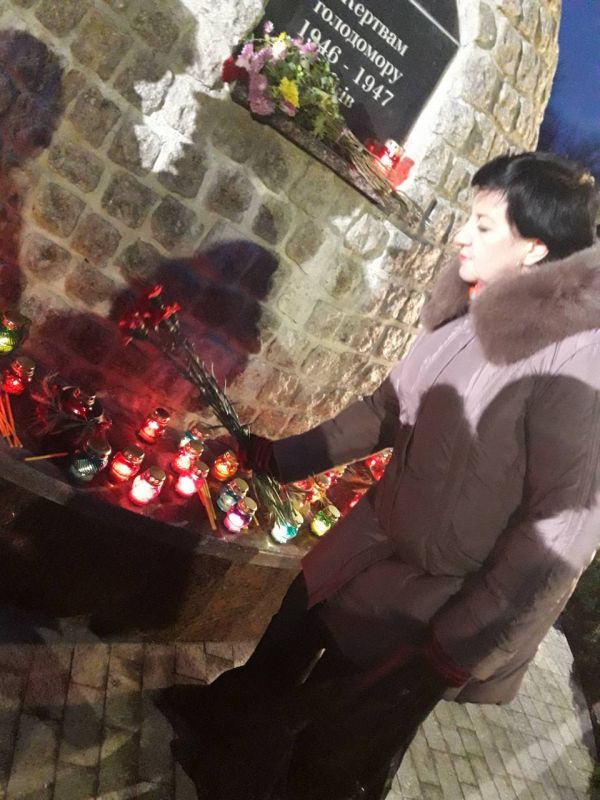 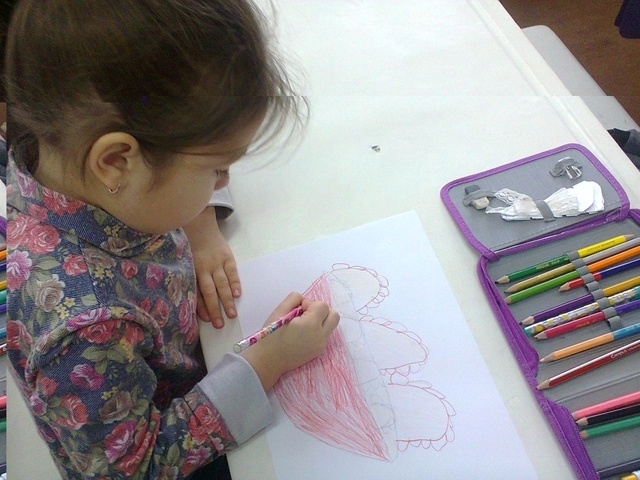 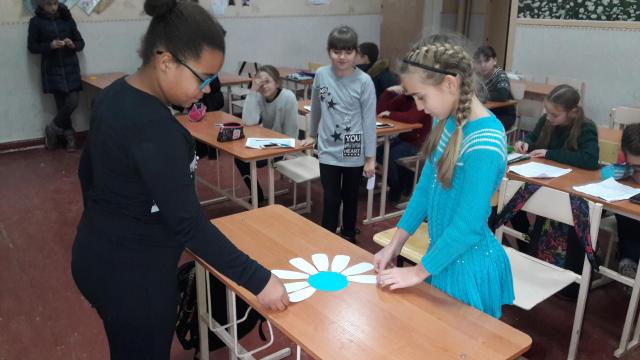 Г Р У Д Е Н Ь
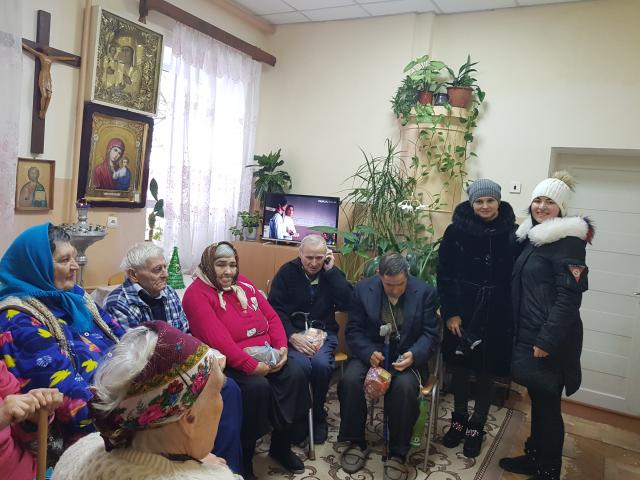 Як у нас на Україні
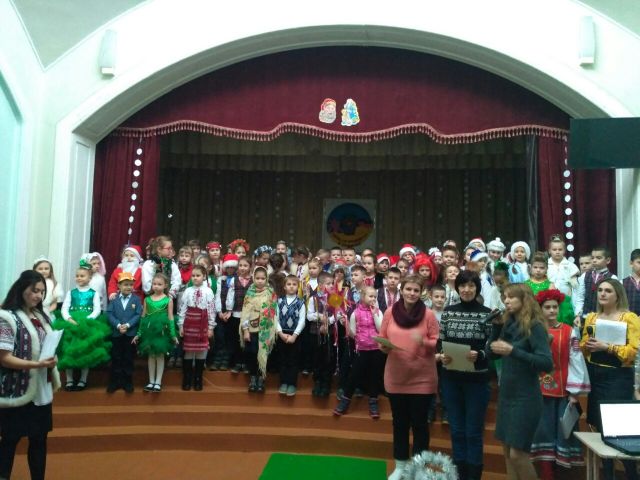 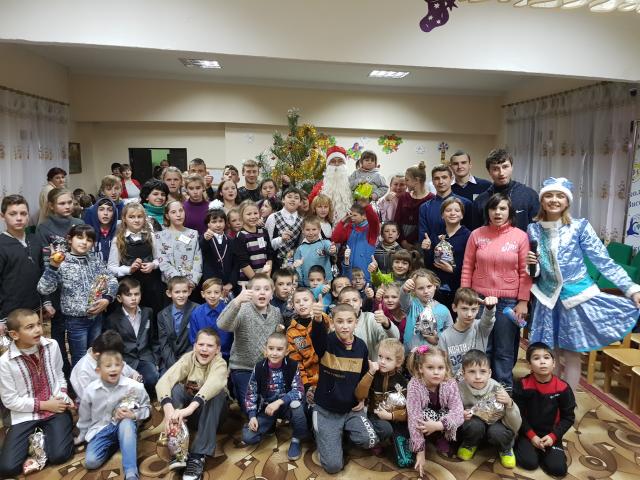 Святий Миколай 
приходить до всіх
С І Ч Е Н Ь
Зірка пам`яті
ДЕНЬ СОБОРНОСТІ УКРАЇНИ
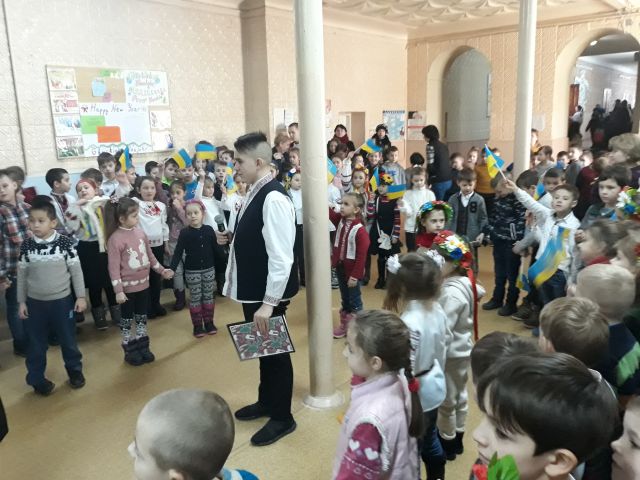 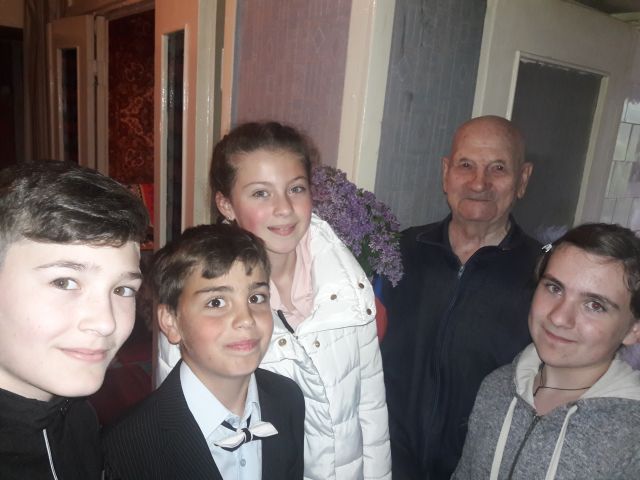 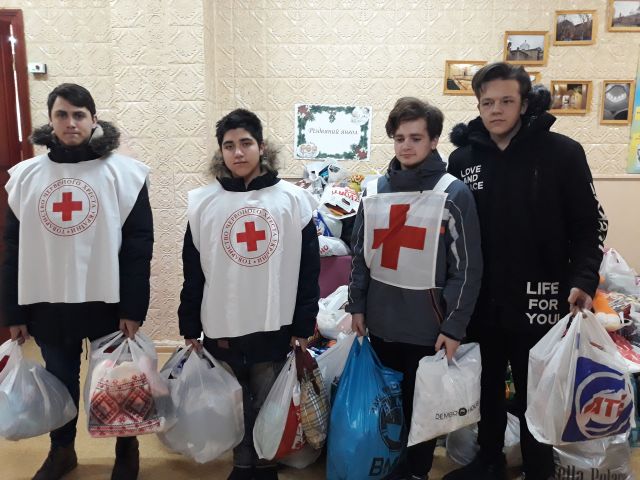 «Різдвяний янгол»
Л Ю Т И Й
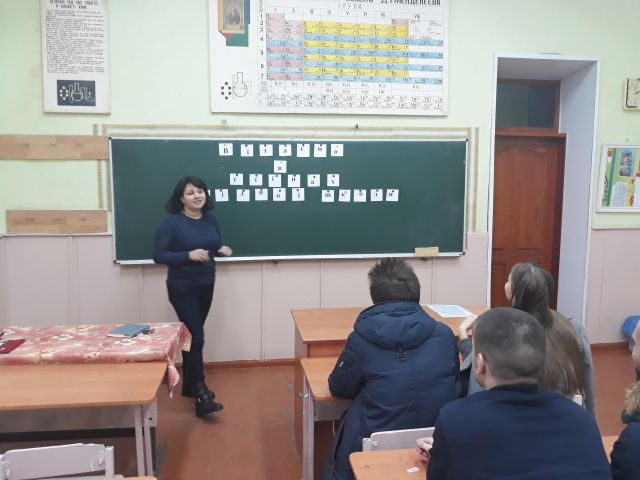 Зустріч випускників 
школи
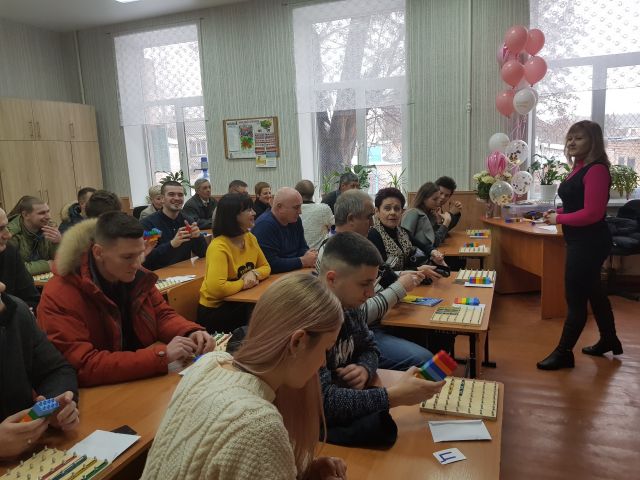 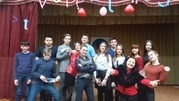 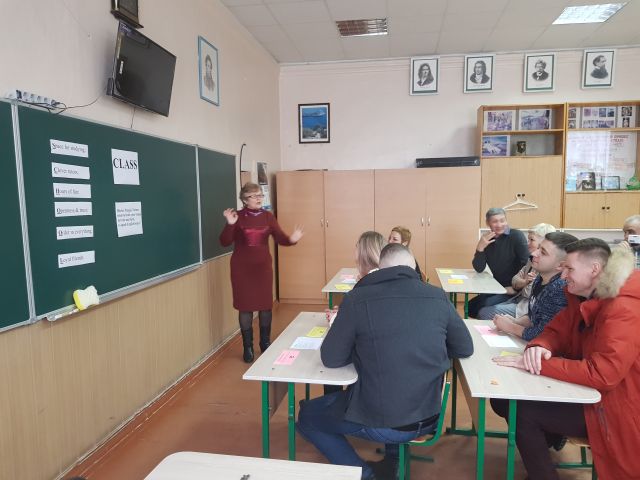 Б Е Р Е З Е Н Ь
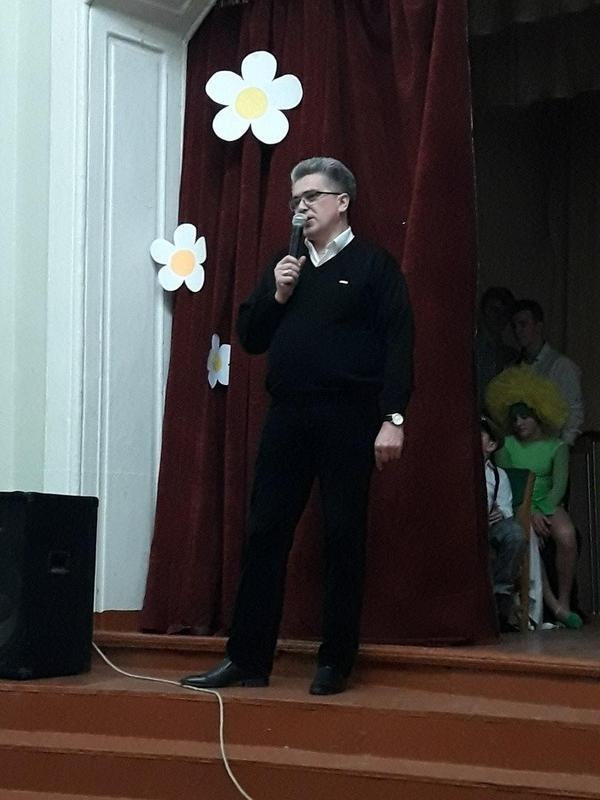 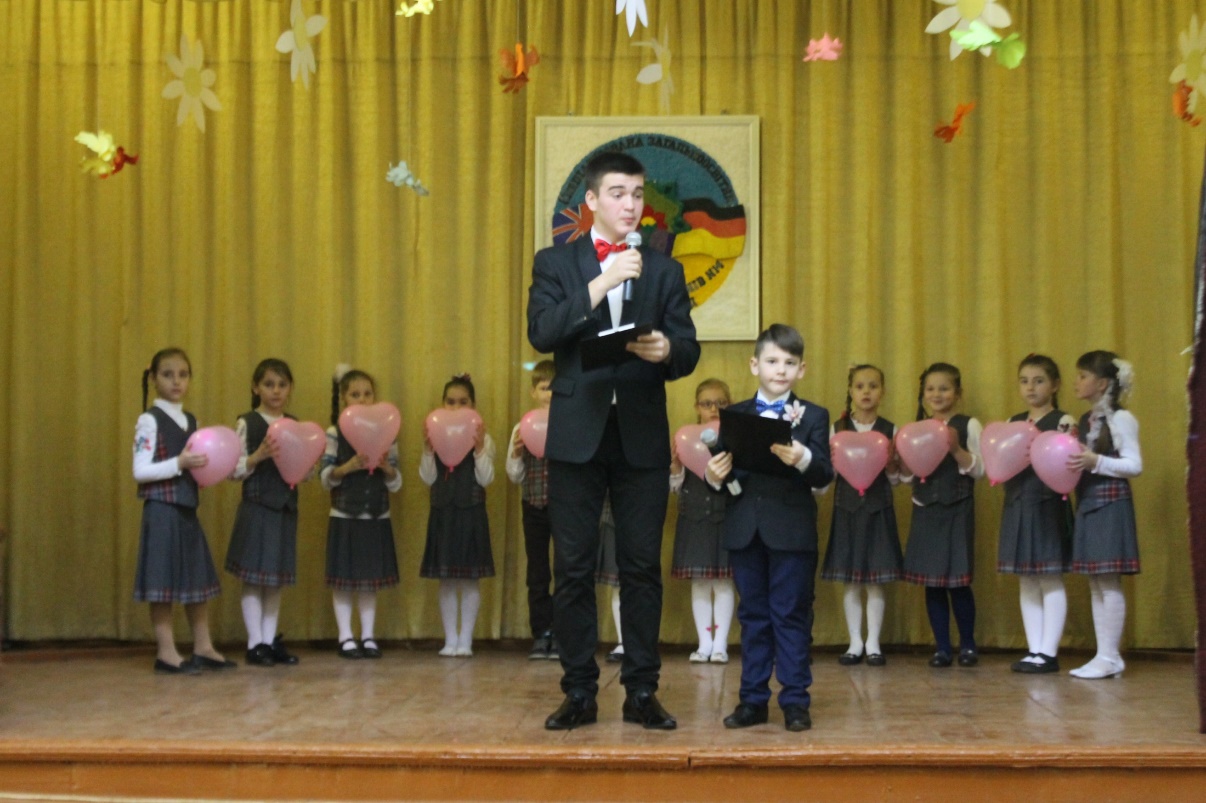 Міжнародний   жіночий   день
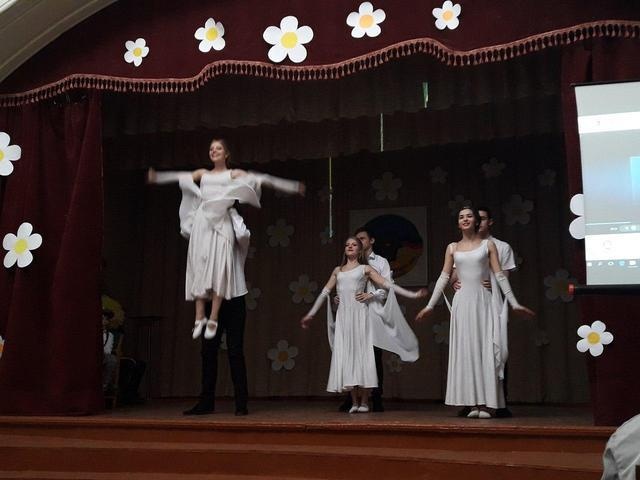 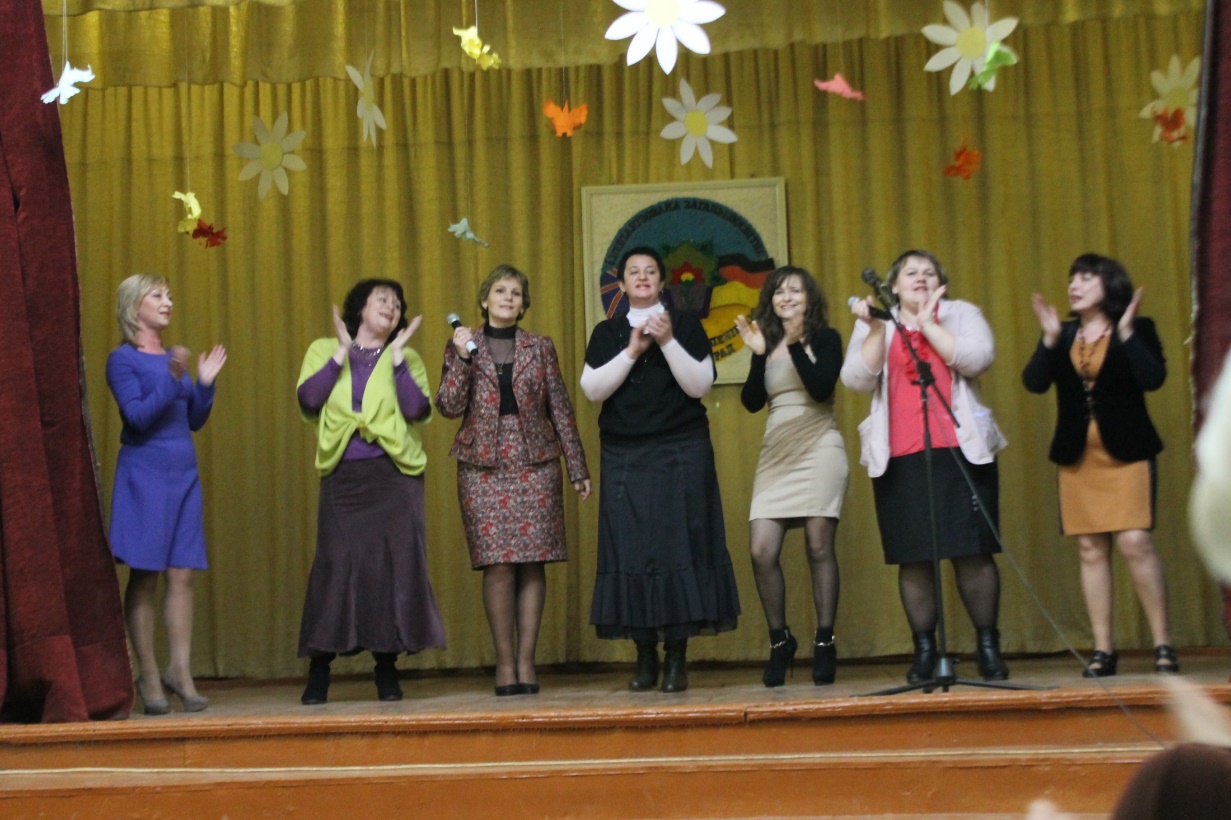 К В І Т Е Н Ь
Місячник екологічного виховання
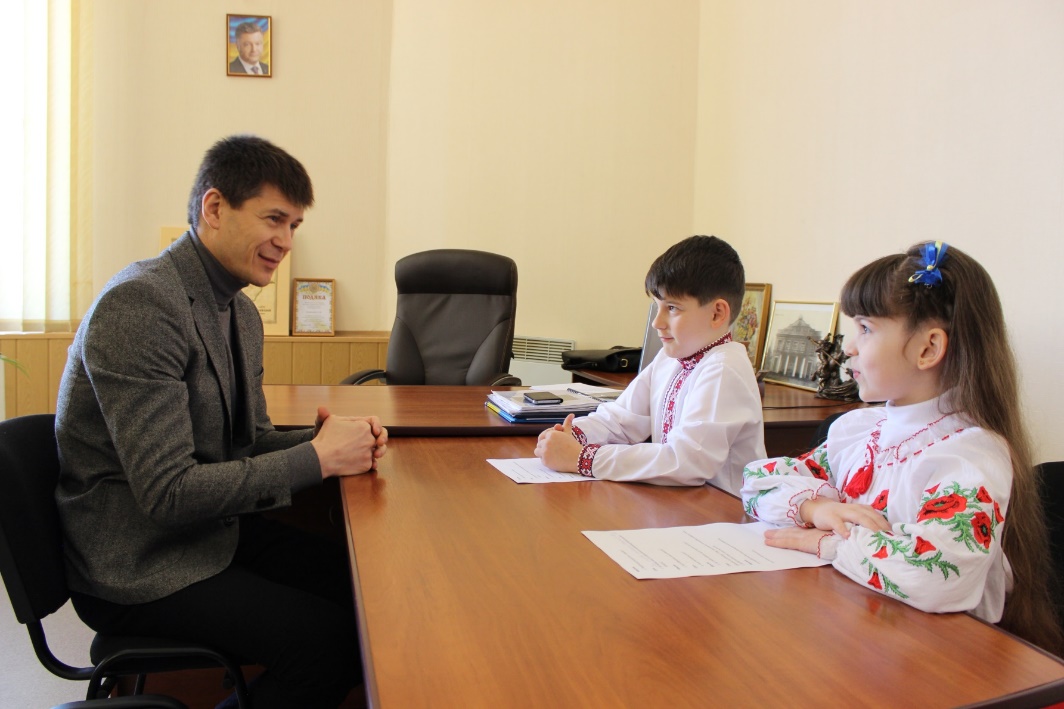 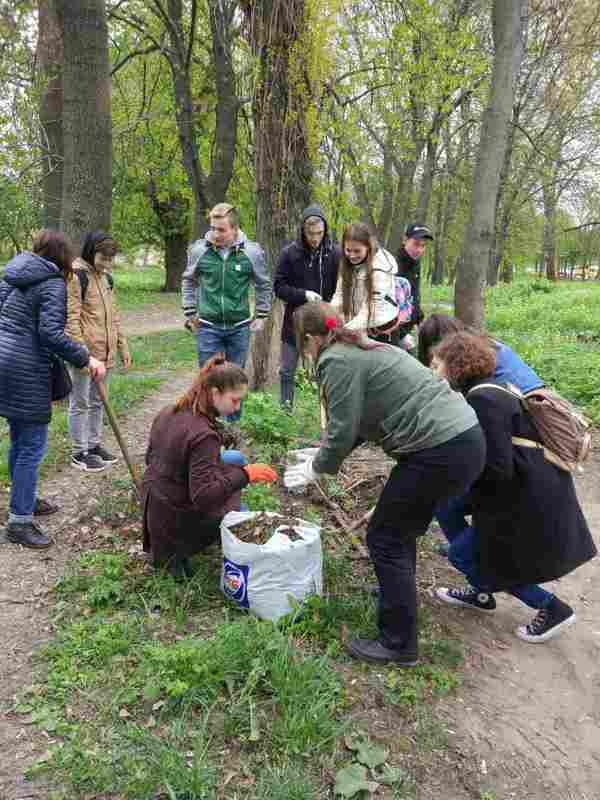 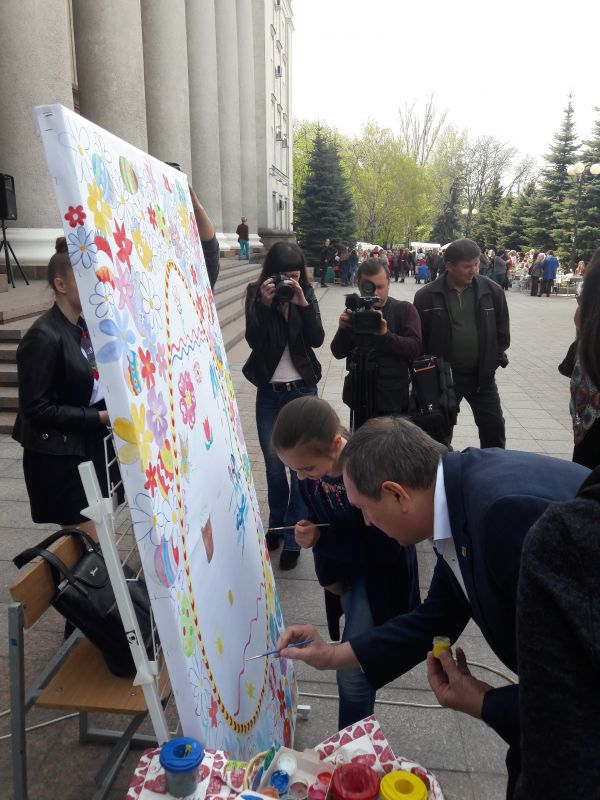 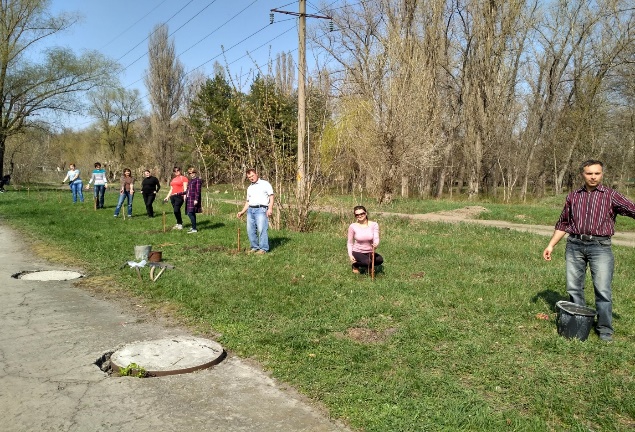 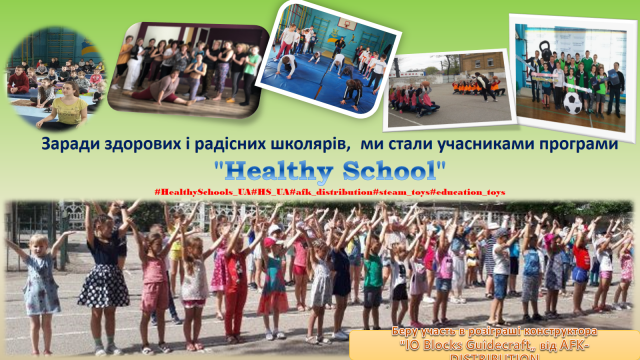 Т Р А В Е Н Ь
Театральний урок
Останній дзвінок
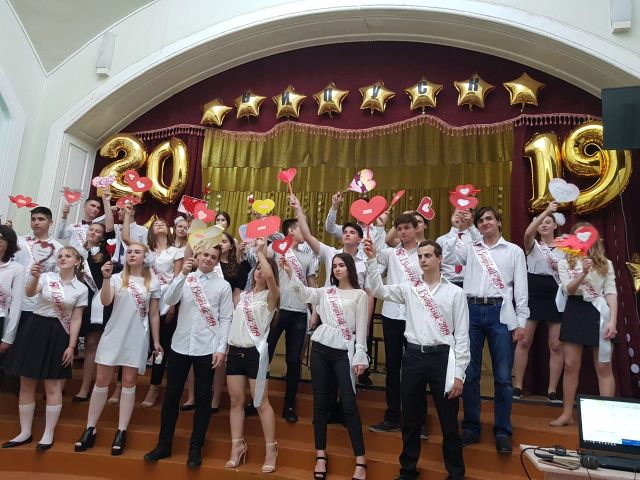 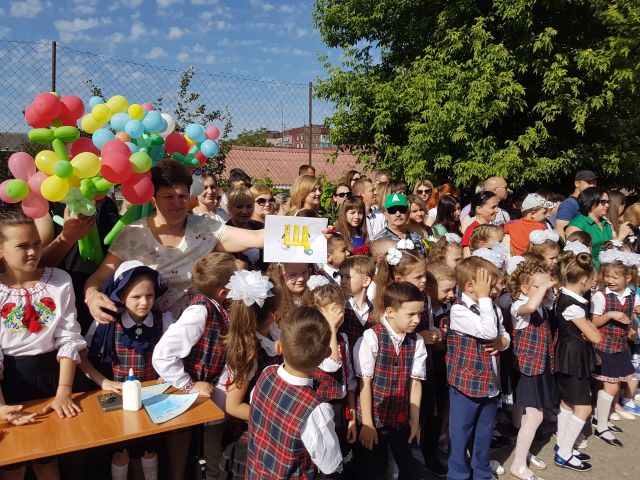 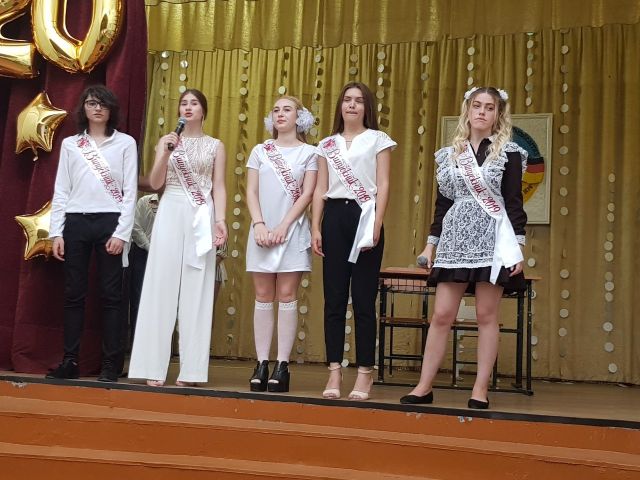 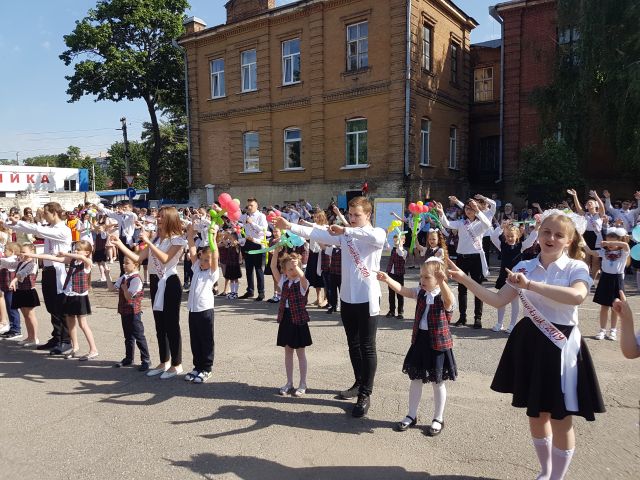 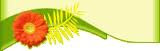 Гурткова робота                   школи
Вступ до теорії 
                                 Ерудит           держави»             
                                                                           
           

      
                                                                                Золотий голос
Психолог і Я
                 
          

                                                                            Декор
                  Юний   музеєзнавець
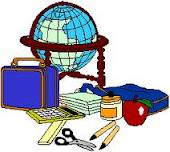 Всього учнів у школі - 752
Шкільне самоврядування
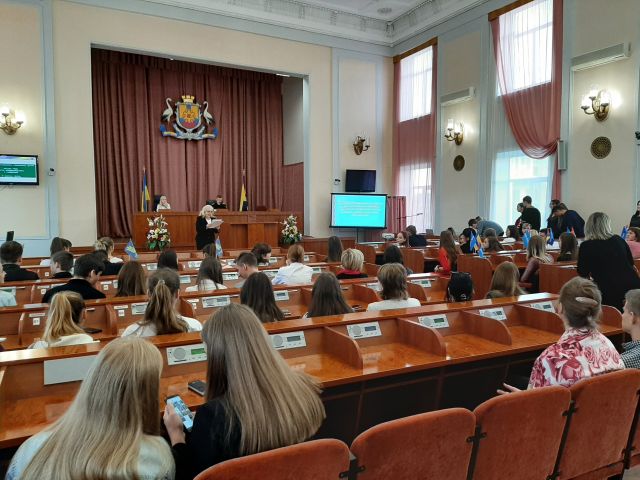 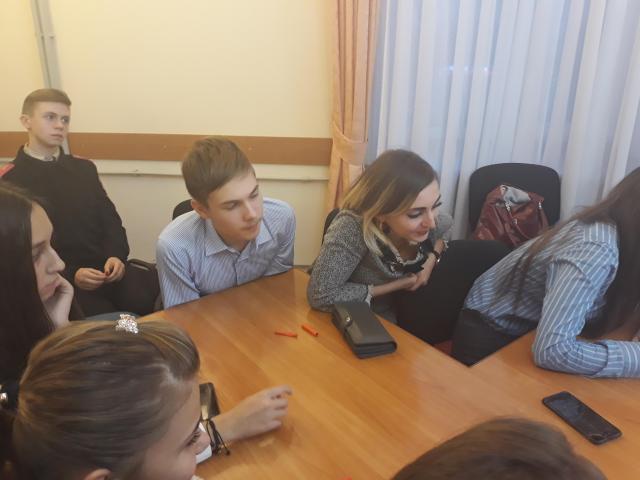 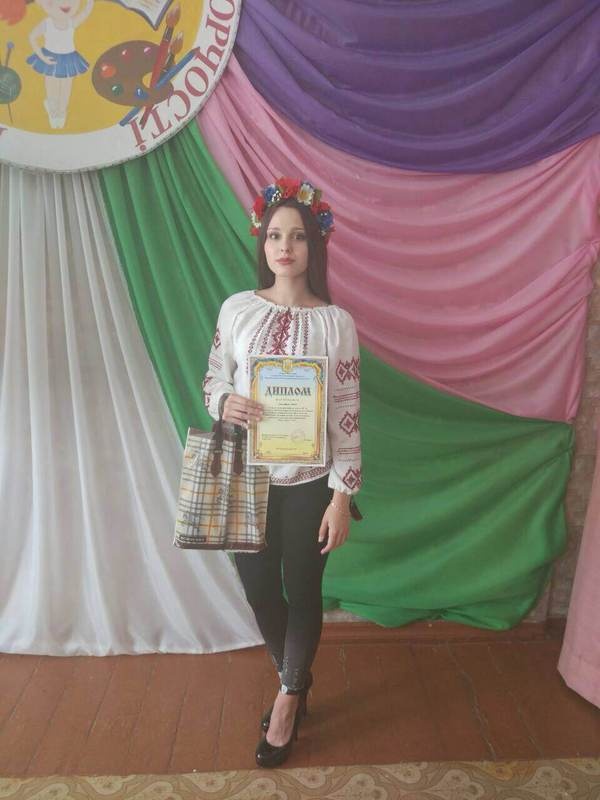 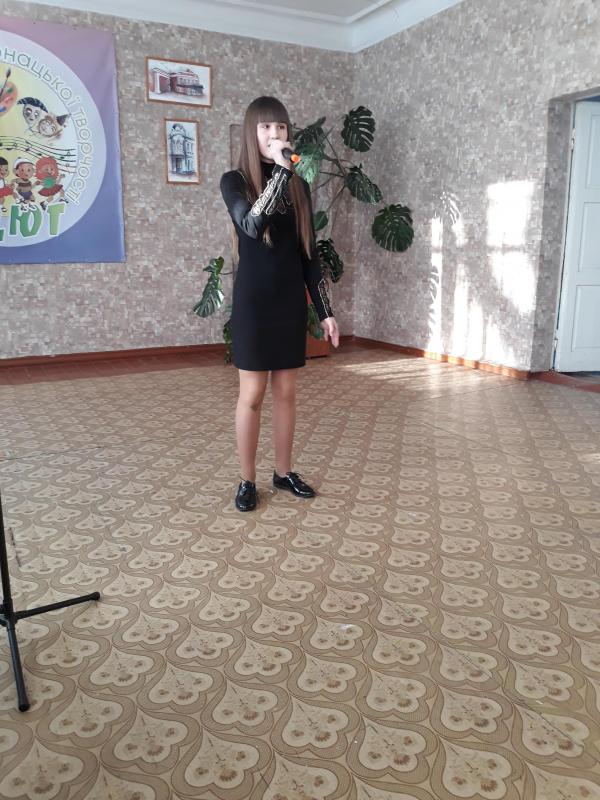 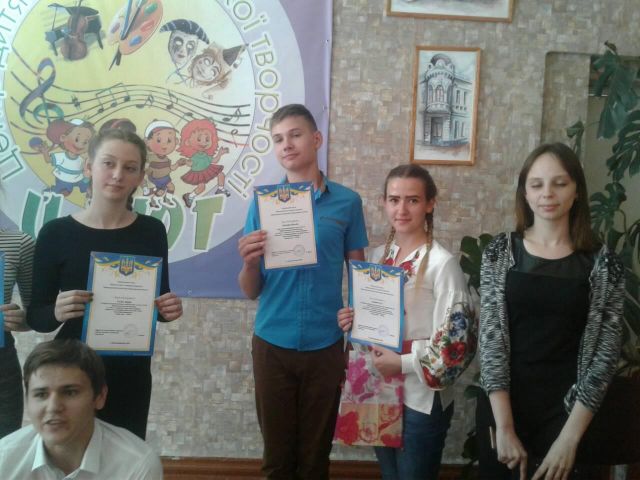 Результативність участі у конкурсах  2016-2017 н. р.
Результативність участі у конкурсах  2017-2018 н. р.
1. Конкурс «Моральний вчинок» - І -  місце - Лях Катерина та Лях Софія, вчитель обир Т.О.; 
2. Конкурс малюнків «Моє рідне місто» - ІІІ -місце Лях Катерина, вчитель Бобир Т.О.;
3. Міський етап Всеукраїнського конкурсу робіт юних фотоаматорів «Моя Україно!» 
    ІІІ - місце – Рева В., 5-А клас, вчитель Рева А. М.;
4. Конкурс малюнків "Я хочу жити в якісному світі" - ІІ - місце Семендяєва Ірина, 
    вчитель Бобир Т.О.;
5. Конкурс вокально-хорового мистецтва «Зіркові голоси» - І- місце - Адамович Єва, 
    вчитель Крикун О.; ІІ-  місце - Вокальний колектив «Золоті голоси», вчитель Крикун О.М;
6. Конкурс художнього слова та акторської майстерності «Театральна молодь
     літературного міста» - І - місце  - Хомутенко Альбіна, вчитель Олексієєнко Н.В.; І –
     місце - Олефіренко Валерія, вчитель Гозбенко В.В.; Гран-Прі - Ланецька Анна,  Феденко Н.В.;
7. Міський етап Всеукраїнської виставки-конкурсу декоративно- ужиткового та
    образотворчого мистецтва «Знай і  люби  свій край»: І- місце Бондаренко А., 
    Ушакова  А. -11-А кл, вчитель Матяш М.А.; ІІ - Пташинський А. 10-А кл., вчитель 
    Матяш М.А.; ІІІ - Пташинський А. 10-А кл., вчитель Матяш М.А.;
8.  Шостий Екологічний Чемпіонат міста - ІІ- місце команда "Ерудит" (Лафа Г., Сайко 
     Ф., Лях К., Лях С., Давид К., Берест Я.); ІІ - місце команда "Мафія" ( Журба К., 
     Пшеничний Н., Гоєв Н., Скороход Б, Шипілова П., Моторний Є.);
9. Міський етап туристсько-краєзнавчого фотоконкурсу «Туризм нас єднає» - ІІ – 
    місце Башлик Денис, вчитель Алєксєєва А.В.; ІІ- місце Ділай Аліса, вчитель 
    Олексієнко Н.В.; І- місце Загороднюк Віталіна, вчитель Андраєва  Т.А.; І- 
    місце Лівий Максим, вчитель Скобіоале Н.В.; ІІ - місце Ушакова Анна, вчитель 
    Щербакова Н.М.;
10. Навчальний заклад нагороджено дипломом за  перемогу у номінації "Школа  на 12 
      балів" у молодшій та старшій лізі телевізійної гри "12 балів";
11. Конкурс з декоративно-прикладного мистецтва у рамках молодіжної акції «Молодь
      Кіровоградщини готова долати надзвичайні ситуації»  ІІІ - місце Рибальченко О.,
      Симоненко О., вчитель Рева А .М.; ІІІ- місце Сєміков Г.;
12 .Міський етап Всеукраїнської новорічно-різдвяної виставки «Новорічна композиція» та «Український сувенір» ІІ- місце Харченко Данило, 1-В кл., вчитель  Алєксєєва А.В.; 
13. СЗШ №14 нагороджена спеціальним дипломом за найкращий захід з популяризації
      історико-культурних традицій та обрядових свят українського народу; 
14. ХV Чемпіонат міста з гри "Що?Де?Коли?" ІІІ- місце команда "Мафія" (Журба К., 
       Пшеничний Н., Гоєв Н., Скороход Б, Шипілова П., Моторний Є.); 
15. VІІ Дружному Чемпіонаті міста з нетрадиційних інтелектуальних  ігор - ІІІ - місце 
      команда "Ерудити";
16. Грамотою нагороджено СЗШ№14  переможець мистецького проекту "Відкриваємо
      нові таланти" у рамках культурно-мистецької акції "Майстри мистецтв-дітям";
17. Навчальний заклад нагороджено грамотою Кіровоградської обласної організації 
      Товариства Червоного Хреста   України нагороджена СЗШ №14 за вагомий внесок 
       у розвиток червонохрестного руху та з нагоди 100-річчя утворення Товариства 
       Червоного Хреста України;
18. Художній конкурс «Молодіжна палітра» імені Леоніда Бондаря до Міжнародного  дня захисту
      дітей (1 червня) – відзнака оргкомітету Кучмій Л. та Семеновій К.(8- кл.) керівник Бойко О.П.;
19. «Книгоманія -2018» - ІІ місце  Бачурський О. (6-Б кл.), ІІІ місце – Пучка О. (7-А кл);
20. Конкурс «12 балів» - І місце в молодшій категорії – учениця 4-А  класу Шаповалова
      Марина, ІІІ місце в старшій категорії – учень 7-А класу Пучка Олексій.  А за 
      командну перемогу заклад отримав кубок абсолютного переможця у номінації 
      «Школа на 12 балів» та диплом Управління освіти , накуи, молоді та спорту 
      Кіровоградської обласної державної адміністрації за перемогу у номінації «Школа 
      на 12 балів» у молодшій та старшій лізі телевізійної гри «12 балів»
Результативність участі у конкурсах  2018-2019 н. р.
1. Міський етап Всеукраїнської виставки-конкурсу декоративно-ужиткового і 
    образотворчого мистецтва «Знай і люби свій край» ІІІ  місце Редчец Анастасія 5-Б 
    кл., керівник Матяш М.А.;
2. Фінал конкурсу "Парламент має таланти» посіла ІІІ - місце Адамович Єва;
3. ІІ Міжнародний фестеваль-конкурс "Твоя мрія", дипломом нагороджена Давид 
    Катерина за  зайняте І  місце в номінації "Вокал" , керівник Крикун О.М.;
4. Переможець міського конкурсу вокально-хорового мистецтва "Зіркові голоси" 
    Давид Катерина –7-Б кл., керівник Крикун О.М.;
5. І (міський) етап Всеукраїнського  конкурсу Українського молодіжного 
    аерокосмічного об’єднання «Сузір’я»-«Космічні фантазії» ІІ - місце - Рябцева Є. 10-Акл.;
6. Переможці міського конкурсу художнього слова та акторської майстерності 
    «Театральна молодь літературного міста»: ІІ – місце – Хомутенко Альбіна, керівник 
    Олексієнко Н.В.; ІІ - місце – Давид Катерина, керівник Самохвалова О.В.; І- місце –
     Кучмій Лада, керівник Бойко О.П.;
7. Грамотою нагороджена  команда СЗШ №14 "STOP RAPE"  за кращу локацію 
    "Remember everything" у квесті "Safe online 2019" ( Мельниченко Альвіна (10-А), 
     Теперешкін Паскуале (10-А), Рябцева Єлизавета (10-А), Єніч Георгій (10-А),    
     Шипілова Поліна (9-А), Давид Катерина (7-Б) та Мігаль Роман (7-А);
8. Міський етап ХV Всеукраїнського конкурсу учнівської творчості  у номінації 
    «Історія України і  державотворення» ІІ –місце – Білоусова Анастасія- 11-А кл., 
    керівник Скобіоале Н.В.;
9. Переможці міського етапу Всеукраїнської новорічно-різдвяної виставки «Новорічна 
    композиція»: ІІІ - місце - Редчец Анастасія- 5-Б кл.,  керівник Подолян Я.С.; ІІІ – 
    місце - Крохмаль Валерія - 10-А кл., керівник Кондратенко В.І.;
10. Конкурс малюнків «Моє рідне місто»ІІІ -місце Лях Катерина, вчитель Бобир  .О.
11. Переможці  міського етапу Всеукраїнського конкурсу робіт юних фотоаматорів 
      «Моя Україно!»: - у номінації «Пейзаж» I Довганіч Назар СЗШ №14 «Натхнення 
      до життя», керівник Шаповал Ю.М., - у номінації «Натюрморт» I Довганіч 
      Назар СЗОШ №14 «Цікавий відпочинок», керівник Шаповал Ю.М., - у номінації 
      «Вільна тема» I Омельченко Максим СЗОШ №14 «Юні спортсмени», керівник 
      Олексієнко Н.В.; II Мисюкевич Кіра СЗШ №14 «Цікава екскурсія», керівник 
      Верещак С.П., - у номінації «Архітектура» I Бородіна Анастасія СЗШ №14 “Рідне 
      місто», керівник Козицька В.М.;- у номінації «Світ захоплень» III Баркар 
      Михайло СЗШ №14 «Подорож», керівник Крикун О.М.;- у номінації 
      «Архітектура» II Довженко Максим СЗШ №14 «Загадковий замок», керівник  Гозбенко В.В.
12. Конкурс вокально-хорового мистецтва «Зіркові голоси» - І- місце – Давид 
      Катерина, вчитель  Крикун О.;
13. Міський чемпіонат інтелектуальних ігор "Брейн-ринг" ІІІ - місце команда "Ерудит" (Капцанов Д., 
      Мельніченко А., Ланьо Є., Єніч Г., Рябцева Є., Терешкін П., Бондаренко О., Крохмаль В.);
14. Дипломом нагороджена команда "Мафія" за зайняте ІІІ - місце в Молодіжному 
      Чемпіонаті Кіровоградської області інтелектуальної гри "Брейн-ринг" (керівник 
      команди Бондаренко А.С.);
15. Обласний чемпіонат інтелектуальниої гри "Що? Де? Коли?" ІІ - місце  команда  "Мафія", керівник
      Бондаренко А.С. (Моторний Єгор, Лішман Анна, Скороход Богдан, Журба Катерина, Гоєв Нікіта, 
      Пшеничний Нікола);
16. Дипломом нагороджена Білостоцька Валерія за зайняте І - місце у ХVІІ Всеураїнській конференції
      науково -дослідних робіт школярів "Природні явища та  екологія Космосу"
Батьківський комітет
Загальношкільні батьківські збори
Робота з батьками
Класні батьківські збори
Лекторії для батьків
Рада навчального закладу
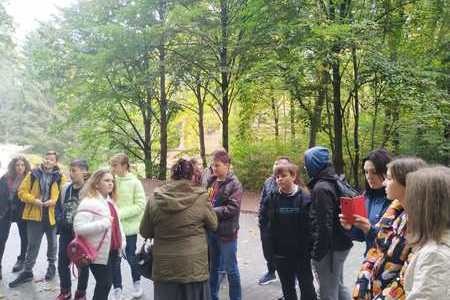 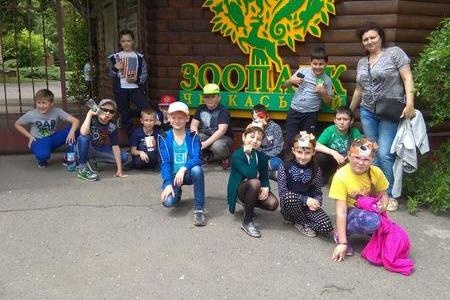 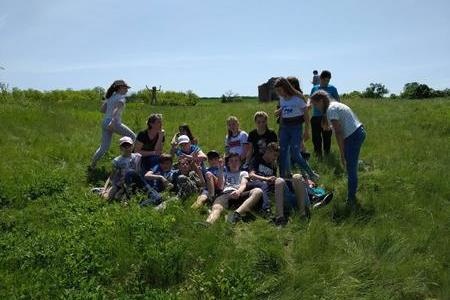 Екскурсії
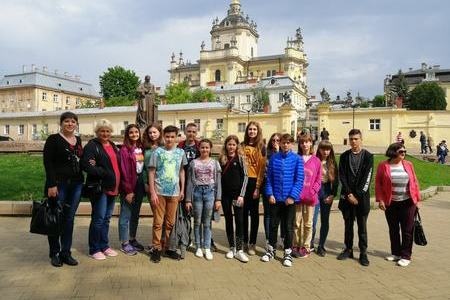 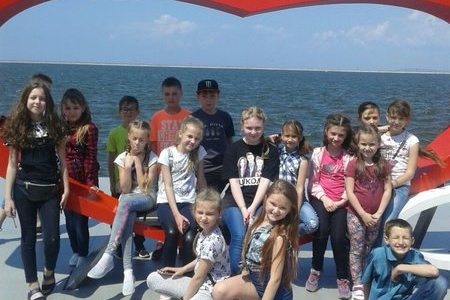 КАНІКУЛИ
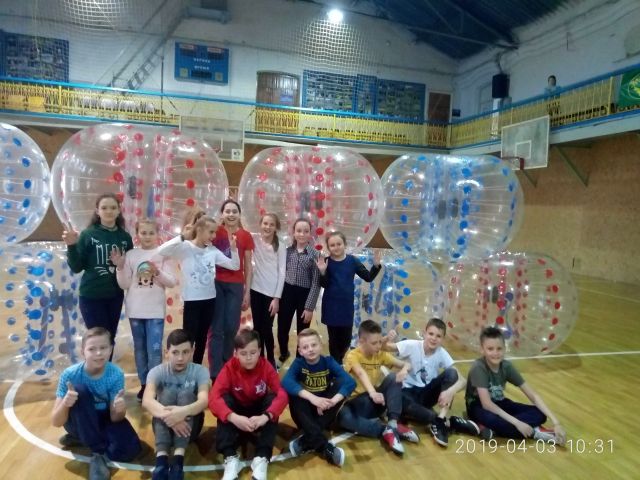 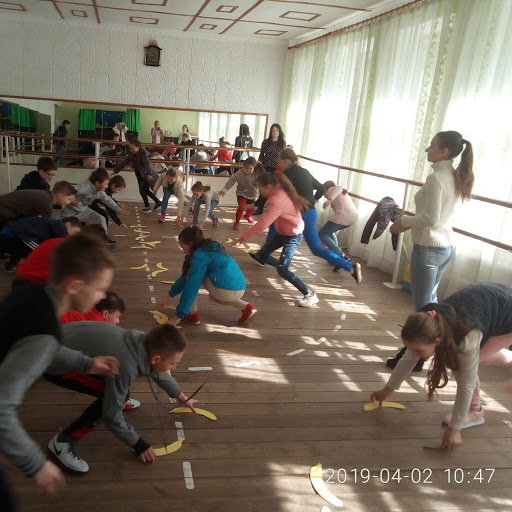 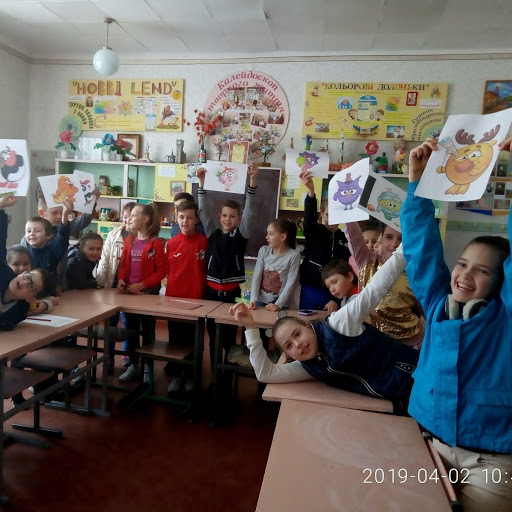 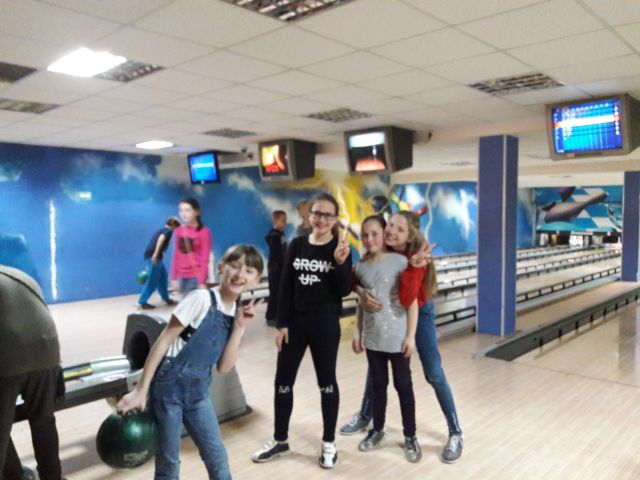 Збудіть у людині щирий інтерес до всього корисного, 
      найвищого і морального – і ви можете бути певні, 
      що вона збереже назавжди людську гідність. 
      У цьому й має полягати межа між вихованням і навчанням 
                                                                                                   (К.Ушинський)
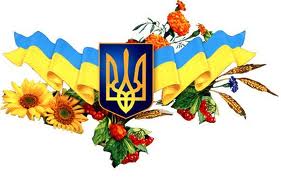